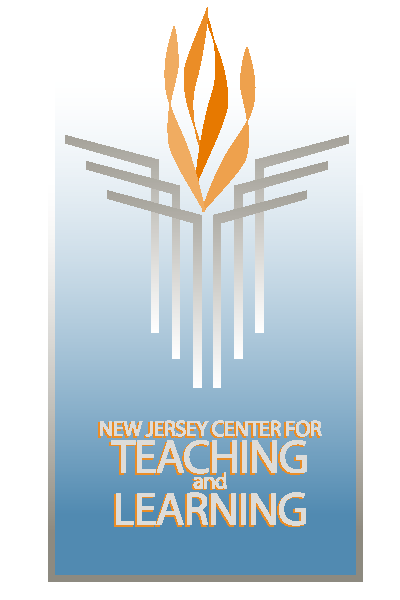 New Jersey Center for Teaching and Learning

Progressive Mathematics Initiative
This material is made freely available at www.njctl.org and is intended for the non-commercial use of students and teachers. These materials may not be used for any commercial purpose without the written permission of the owners. NJCTL maintains its website for the convenience of teachers who wish to make their work available to other teachers, participate in a virtual professional learning community, and/or provide access to course materials to parents, students and others.
Click to go to website:
www.njctl.org
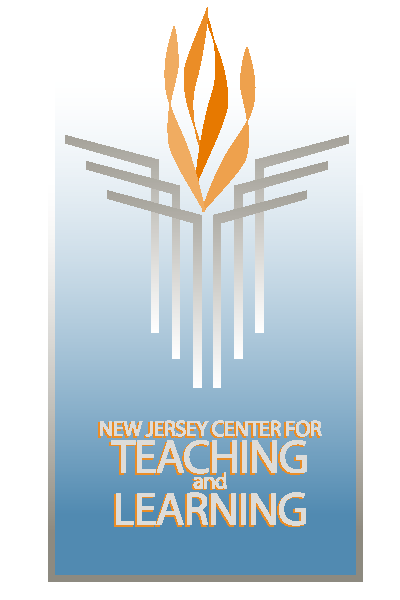 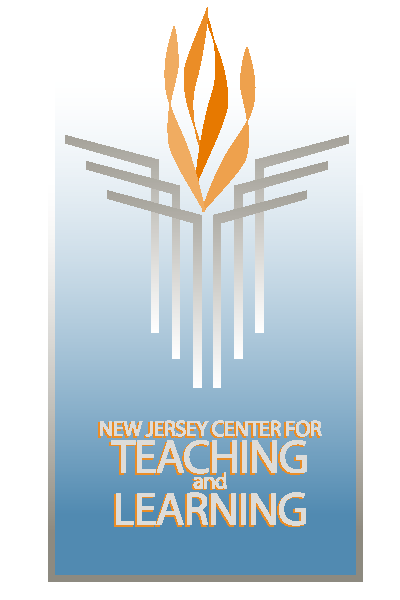 6th Grade

Geometry
2012-10-17
www.njctl.org
Setting the PowerPoint View
Use Normal View for the Interactive Elements
To use the interactive elements in this presentation, do not select the Slide Show view. Instead, select Normal view and follow these steps to set the view as large as possible:
On the View menu, select Normal.
Close the Slides tab on the left. 
In the upper right corner next to the Help button, click the ^ to minimize the ribbon at the top of the screen. 
On the View menu, confirm that Ruler is deselected. 
On the View tab, click Fit to Window.
Use Slide Show View to Administer Assessment Items
To administer the numbered assessment items in this presentation, use the Slide Show view. (See Slide 9 for an example.)
Table of Contents
Area of Rectangles
Area of Parallelograms
Area of Triangles
Area of Trapezoids
Click on a topic to  
go to that section
Mixed Review: Area
Area of Irregular Figures
Area of Shaded Regions
3-Dimensional Solids
Surface Area
Volume
Polygons in the Coordinate Plane
Common Core: 6.G.1-4
Area of Rectangles
Return to 
Table of 
Contents
Area - The number of square units (units2) it takes to cover  
the surface of a figure.

ALWAYS label units2!!!
10 ft
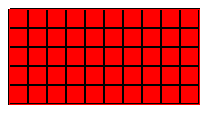 5 ft
How many 1 ft2 tiles does it take to cover the rectangle?

Use the squares to find out!

Look for a faster way than covering the whole figure.
10 ft
5 ft
The Area (A) of a rectangle is found by using the formula:
A = length(width)
A = lw
The Area (A) of a square is found by using the formula:
A = side(side)
A = s2
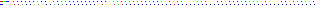 13 ft
1
What is the Area (A) of the figure?
7 ft
[Speaker Notes: Answer:
A =lw, A =13(7), A = 91ft2]
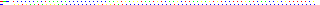 2
Find the area of the figure below.
8
[Speaker Notes: Answer:
A=s2, A=82, A=64u2]
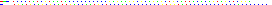 3
Michelle needs new carpeting for her 
bedroom that is 12 feet by 9 feet. Does 
Michelle need to find the area or perimeter of 
her bedroom in order to figure out how much 
carpet to order?
A
Area
B
Perimeter
[Speaker Notes: Answer:
Since the carpeting will cover the floor in her room, it is area.]
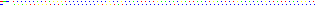 4
Now solve the problem.... 

Michelle needs new carpeting for her
bedroom that is 12 feet by 9 feet. How many  
square feet of carpet does Michelle need to 
order?
[Speaker Notes: Answer:
A=lw
A =12(9)
A=108 ft2]
Area of Parallelograms
Return to 
Table of 
Contents
Area of a Parallelogram

     Let's use the same process as we did for the rectangle. How 
     many 1 ft2 tiles fit across the bottom of the parallelogram?
Area of a Parallelogram

     Let's use the same process as we did for the rectangle. If we          
     build the parallelogram with rows of ten 1 ft2 tiles, what 
     happens?
10 ft
How tall is the parallelogram?
How can you tell?
How does this help us find the area of the parallelogram?
4 ft
10 ft
How do you find the area of a parallelogram?
[Speaker Notes: Teacher Instructions: Green triangle can be moved.]
The Area (A) of a parallelogram is found by using the formula: 






Note:  The base & height always form a right angle!
A = base(height)
A = bh
Example.

Find the area of the figure.
6 cm
2 cm
2 cm
1.7 cm
6 cm
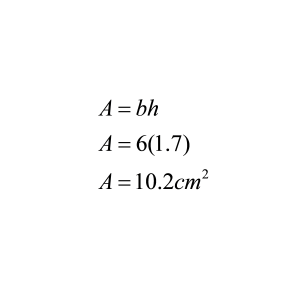 click to reveal
Try These.

Find the area of the figures.
13 m
10
16 m
15 m
6
8
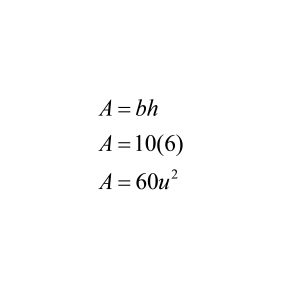 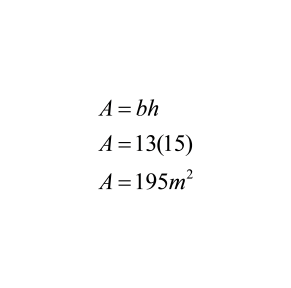 click to reveal
click to reveal
13 m
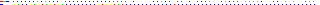 5
Find the area.
10 ft
9 ft
11 ft
[Speaker Notes: Answer:
A=bh
A=11(9)
A=99ft2]
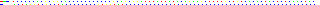 6
Find the area.
15 in
11 in
10 in
11 in
15 in
[Speaker Notes: Answer:
A=bh
A=15(10)
A=150m2]
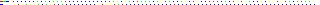 7
Find the area.
8 m
13 m
13 m
12 m
8 m
[Speaker Notes: Answer:
A=bh
A=8 (12)
A=96m2]
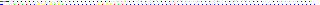 8
Find the area.
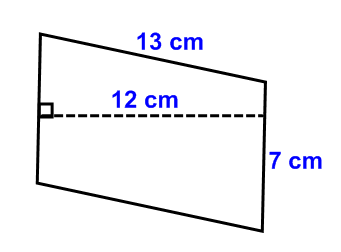 [Speaker Notes: Answer:
A=bh
A=12(7)
A=84cm2]
Area of Triangles
Return to 
Table of 
Contents
Area of a Triangle

    Let's use the same process as we did for the rectangle &         
    parallelogram. How many 1 ft2 tiles fit across the bottom of the   
    triangle?
Area of a Triangle

          If we continue to build the triangle with rows of  
          thirteen 1 ft2  tiles what happens?
13 ft
How tall is the triangle?  How can you tell?
How does this help us find the area of the triangle?
5 ft
13 ft
See that the rectangle we built is twice as large as the triangle.  How do you find the area of a triangle?
Find the area of the rectangle, then divide by 2
32.5 ft2
Is this true for all triangles?
Let's see!
Calculating base(height) results in 2 triangles!
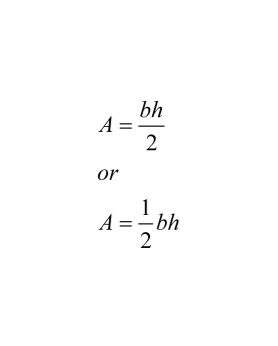 The Area (A) of a triangle is found by using the formula: 







Note:  The base & height always form a right angle!
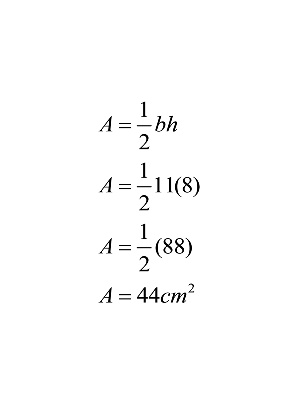 Example.

Find the area of the figure.
click to reveal
8 cm
click to reveal
11 cm
11 cm
11 cm
Try These.

Find the area of the figures.
20
14
16
13 ft
10 ft
12 ft
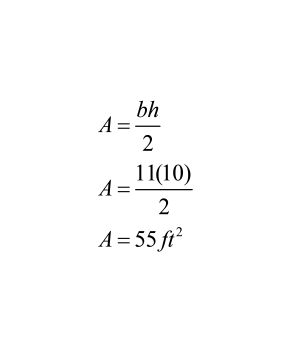 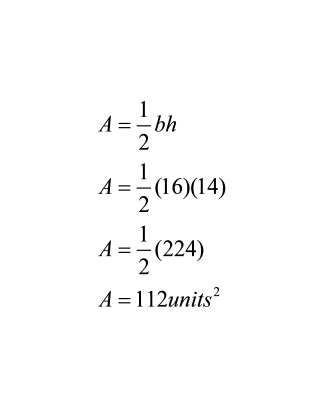 11 ft
16
click to reveal
click to reveal
click to reveal
click to reveal
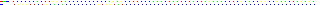 9
Find the area.
10 in
9 in
8 in
6 in
[Speaker Notes: Answer:
A=1/2bh
A=1/2 (6)(9)
A=27in2]
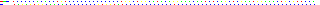 10
Find the area
12 m
10 m
9 m
14 m
[Speaker Notes: Answer:
A=1/2bh
A=1/2 (14)(9)
A=63m2]
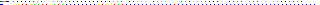 11
Find the area
7 cm.
8 cm.
10.5 cm
[Speaker Notes: Answer:
A=1/2bh
A=1/2 (7)(8)
A=28cm2]
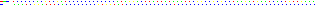 12
Find the area
10 in.
6 in.
5 in.
14 in.
[Speaker Notes: Answer:
A=1/2bh
A=1/2 (10)(5)
A=25in2]
Area of Trapezoids
Return to 
Table of 
Contents
Area of a Trapezoid

Draw a diagonal line to break the trapezoid into two       triangles.
Find the area of each triangle
Add the area of each triangle together

See the diagram below.
10 in
5 in
12 in
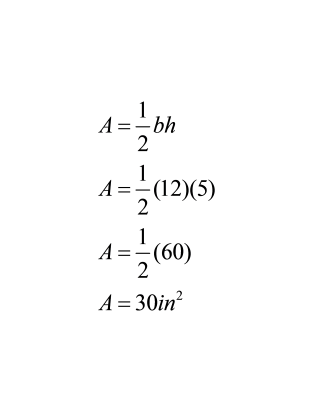 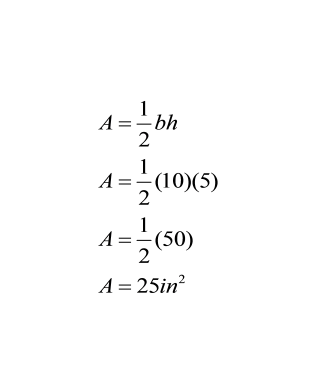 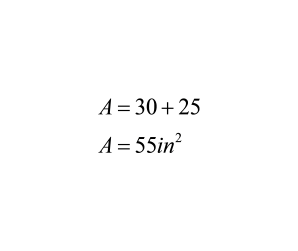 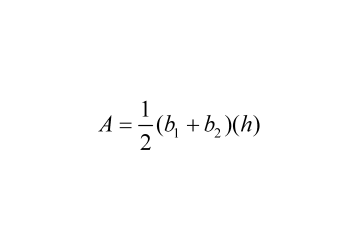 The Area (A) of a trapezoid is also found by using the formula: 



Note:  The base & height always form a right angle!
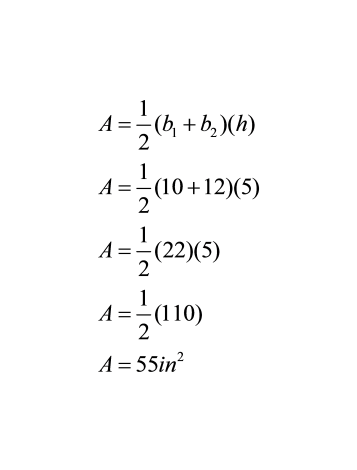 10 in
5 in
12 in
12 cm
Example.

Find the area of the figure  by drawing a diagonal and splitting it into two  triangles.
10 cm
11 cm
9 cm
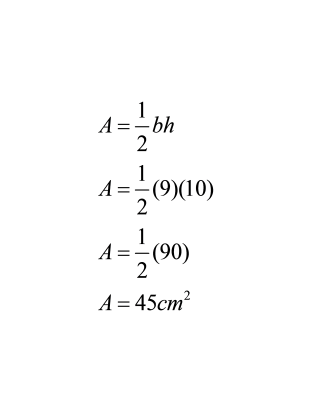 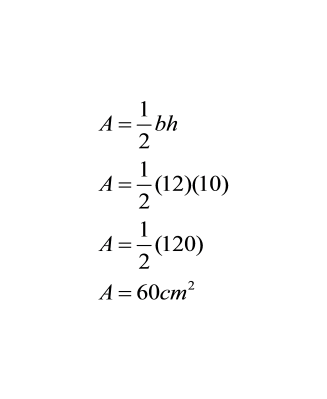 12 cm
10 cm
11 cm
click to reveal
9 cm
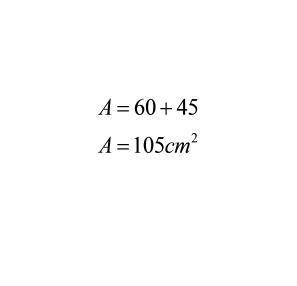 Try These.

Find the area of the figures using the formula.
12 ft
10
7
6
8
8 ft
8 ft
7 ft
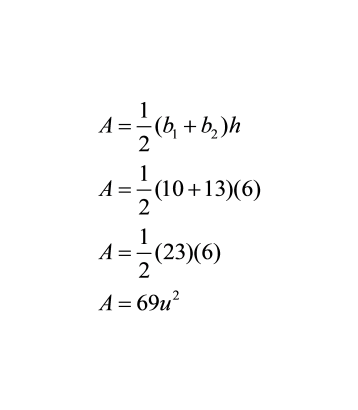 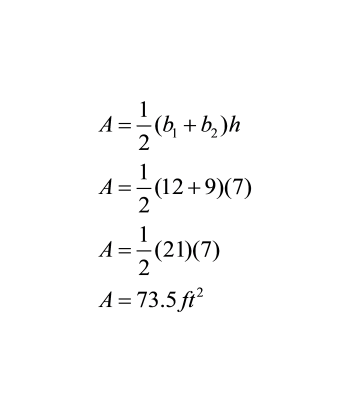 13
click to reveal
click to reveal
9 ft
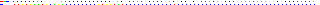 13
Find the area of the trapezoid by drawing a diagonal.
9 m
8.5 m
11 m
[Speaker Notes: Answer:
A=1/2bh		A=1/2bh
A=1/2 (11)(8.5)	 A=1/2 (9)(8.5)
A=1/2 (93.5) 		A=1/2 (76.5)
A=46.75m2		A=38.25m2
	A=46.75+38.25
	A=85m2]
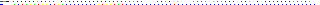 14
Find the area of the trapezoid using the formula.
20 cm
12 cm
13 cm
[Speaker Notes: Answer:
A=1/2(b1+b2)h		
A=1/2 (20+13)(12)
A=1/2 (33)(12)
A=198cm2]
Mixed Review:
Area
Return to 
Table of 
Contents
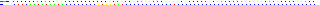 15
Find the area of the figure.
5 cm
4 cm
4 cm
3 cm
11 cm
[Speaker Notes: Answer:
A=1/2(b1+b2)h		
A=1/2 (5+11)(3)
A=1/2 (16)(3)
A=24cm2]
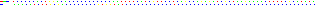 16
Find the area of the figure.
10.5 yd
10.5 yd
8 yd
10.5 yd
[Speaker Notes: Answer:
A=1/2bh		
A=1/2 (10.5)(8)
A=42 yd2]
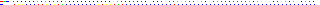 17
Find the area of the figure.
4.7 m
7.2 m
[Speaker Notes: Answer:
A = lw		
A = 7.2(4.7)
A = 33.84m2]
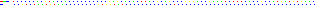 18
Find the area of the figure.
9 in
7 in
15 in
[Speaker Notes: Answer:
A=bh		
A=15(7)
A=105 in2]
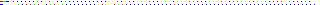 19
Find the area of the figure by drawing a diagonal  
and creating triangles.
17 cm
16 cm
16 cm
15 cm
22 cm
[Speaker Notes: Answer:
A=1/2bh		A=1/2bh
A=1/2 (17)(15)	 A=1/2 (22)(15)
A=127.5 cm2		A=165 cm2
	A=127.5+165
	A=292.5 cm2]
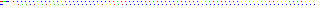 20
Find the area of the figure.
7 in
5.2 in
12.4 in
[Speaker Notes: Answer:
A=bh		
A=12.4(5.2)
A=64.48 in2]
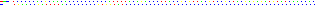 21
Find the area of the figure.
12 yd
12 yd
11 yd
13 yd
[Speaker Notes: Answer:
A=1/2bh		
A=1/2 (13)(11)
A=71.5 yd2]
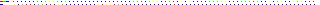 22
Find the area of the figure.
4.6 m
8.7 m
[Speaker Notes: Answer:
A=lw		
A=8.7 (4.6)
A=40.02 m2]
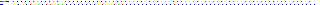 23
A wall is 56" wide.  You want to center a picture  
frame that is 20" wide on the wall.  How much  
space will there be between the edge of the wall  
and the frame?
[Speaker Notes: Answer:
18 inches on each side]
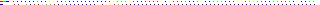 24
Daniel decided to walk the perimeter of his  
triangular backyard.  He walked 26.2 feet north and  
19.5 feet west and back to his starting point.  What  
is the area of Daniel's backyard?
[Speaker Notes: Answer:
A=1/2bh		
A=1/2 (26.2)(19.5)
A=255.45 ft2]
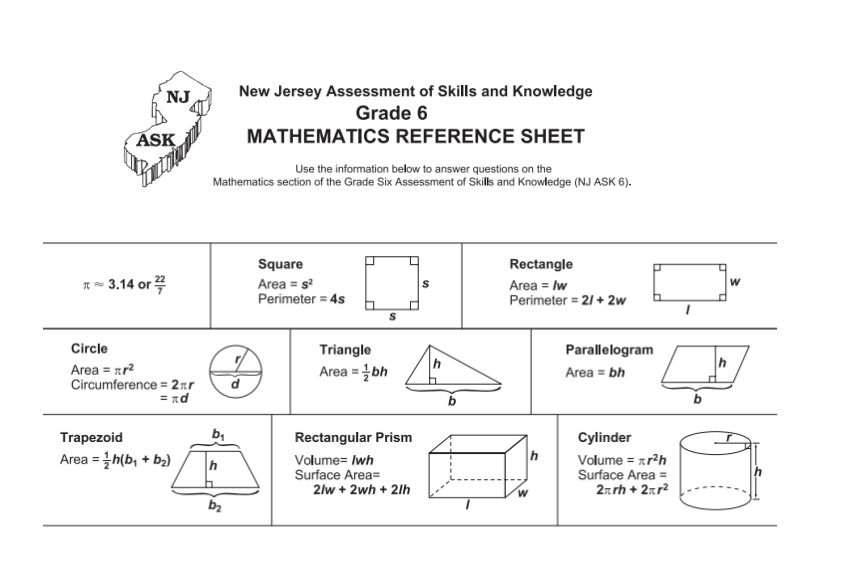 Area of
Irregular Figures
Return to 
Table of 
Contents
Area of Irregular Figures
Method #1

1.  Divide the figure into smaller figures 
     (that you know how to find the area of)

2.  Label each small figure and label the new lengths and   
     widths of each shape

3.  Find the area of each shape

4.  Add the areas

5.  Label your answer
4 m
2 m
Example:
Find the area of the figure.
8 m
12 m
4 m
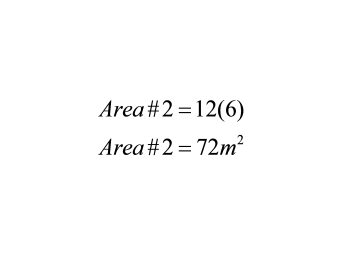 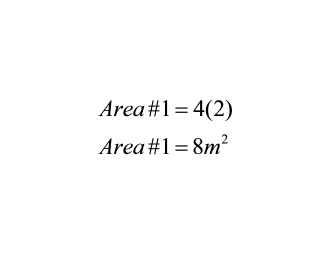 2 m
2 m
#1
#2
6 m
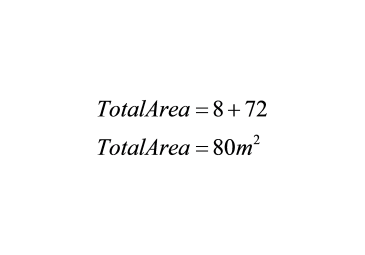 12 m
Area of Irregular Figures
Method #2

1.  Create one large, closed figure

2.  Label the small added figure and label the new lengths  
     and widths of each shape

3.  Find the area of the new, large figure

4.  Subtract the areas

5.  Label your answer
4 m
2 m
Example:
Find the area of the figure.
8 m
12 m
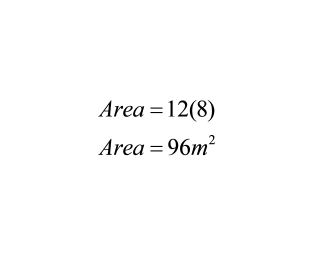 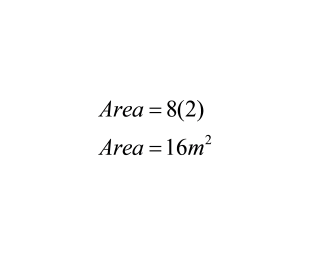 4 m
8 m
Whole  Rectangle
Extra  Rectangle
2 m
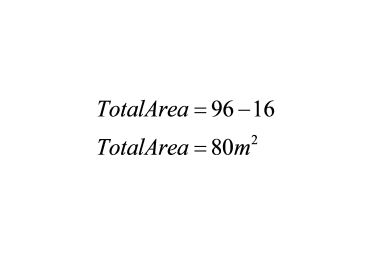 8 m
12 m
Try These:
Find the area of each figure.
6 ft
3m
5m
18 ft
3m
10 ft
8m
12 ft
[Speaker Notes: Answer:
Left figure:
Whole Square	Extra Square
Area = 8(8)		Area = 5(5)
Area = 64m2		Area = 25m2
	Total Area = 60 - 25
	Total Area = 35m2


Right figure:
Whole Triangle	Bottom Trapezoid
Area = 1/2(18)(6)	Area = 1/2(12+18)(10)
Area = 54ft2		Area = 1/2(30)(10)
		Area = 150 ft2
	Total Area = 54 + 150
	Total Area = 204 ft2]
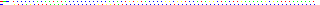 4'
25
Find the area.
3'
1'
10'
5'
2'
8'
[Speaker Notes: Answer:
Top Rectangle:	Vertical Rectangle:
A=4(3)		A=(5)(1)
A=12 ft2		A=5 ft2
	Bottom Rectangle:
	A=(2)(8)
	A=16 ft2
Total Area:
A=12+16+5
A=33 ft2]
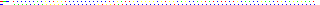 26
Find the area.
12
10
13
20
10
25
[Speaker Notes: Answer:
Whole New Figure:	New Rectangle:
A = 25(20)		A = 10(13)
A = 500 u2		A = 130 u2

	Total Area:
	A = 500 - 130
	A = 370 u2]
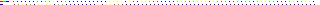 27
Find the area.
8 cm
18 cm
9 cm
[Speaker Notes: Answer:
Triangle:		Rectangle:
A = 1/2(9)(8)	A = (18)(9)
A = 36 cm2		A = 162 cm2
	Total Area:
	A = 36 + 162
	A = 198 cm2]
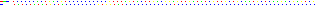 Find the area.
28
6 ft
7 ft
9 ft
4 ft
[Speaker Notes: Answer:
Triangle:		Trapezoid:
A = 1/2bh		A = 1/2(b1+b2)h
A = 1/2(7)(4)	A = 1/2(6+9)(7)
A = 14 ft2		A = 52.5 ft2
A = 36 ft2
	Total Area:
	A = 36 + 52.5
	A = 88.5 ft2]
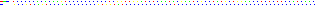 29
Find the area.
14 mm
8 mm
8 mm
10 mm
8 mm
14 mm
6 mm
[Speaker Notes: Answer:
Area of Triangle 1:	Area of Triangle 2:
A = 1/2bh		A = 30 mm2
A = 1/2(10)(6)
A = 30 mm2

Area of Rectangle:
A = lw
A = (10)(14)
A = 140 mm2
		Total Area:
		A = 33 + 33 + 140
		A = 206 mm2]
Area of
Shaded Regions
Return to 
Table of 
Contents
Area of a Shaded Region
1.  Find area of whole figure.

2.  Find area of unshaded figure(s).

3.  Subtract unshaded area from whole figure.

4.  Label answer with units2.
Example

Find the area of the shaded region.
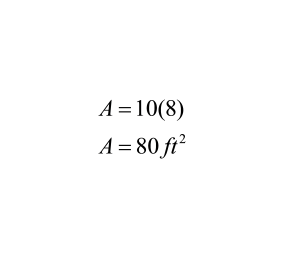 ×
Area Whole Rectangle
10 ft
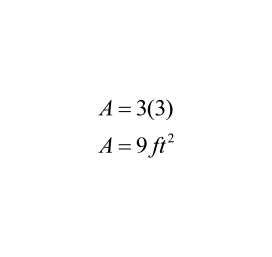 3 ft
8 ft
Area Unshaded Square
3 ft
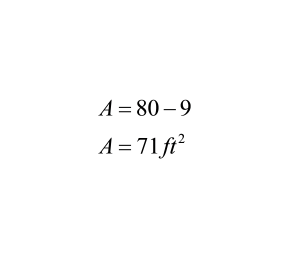 Area Shaded Region
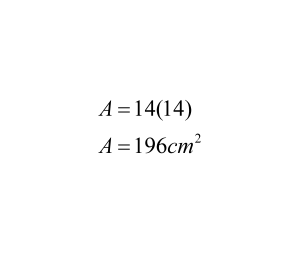 Try This

Find the area of the shaded region.
Area Whole Square
×
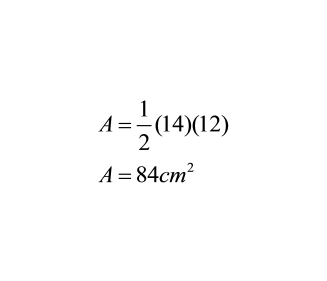 Area Triangle
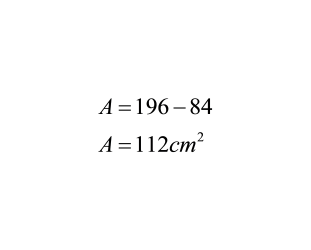 Area Shaded Region
12 cm
14 cm
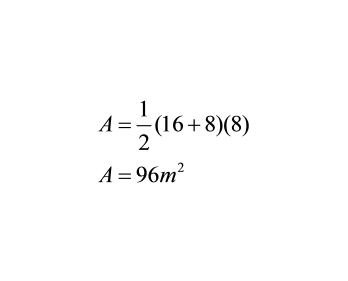 Area Trapezoid
Try This

Find the area of the shaded region.
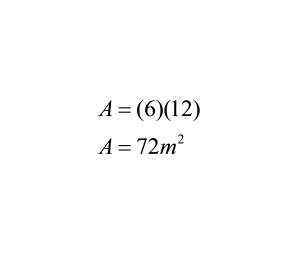 ×
16 m
Area Rectangle
6 m
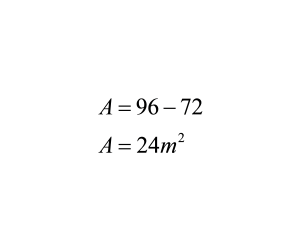 12 m
2 m
Area Shaded Region
8 m
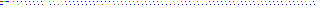 30
Find the area of the shaded region.
3'
11'
4'
8'
[Speaker Notes: Answer:
Area Whole Rectangle:
A = (11)(8)
A = 88 ft2

Area Unshaded:
A = (3)(4)
A = 12 ft2

Area Shaded Region:
A = 88 - 12
A = 76 ft2]
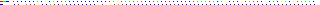 31
Find the area of the shaded region.
16"
7"
15"
5"
17"
[Speaker Notes: Answer:
Area Parallelogram:
A = (17)(15)
A = 255 in2

Area of Triangle:		
A = 1/2(7)(5)
A = 17.5 in2

Area Shaded Region:
A = 255 - 17.5
A = 237.5 in2]
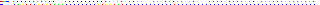 32
Find the area of the shaded region.
8"
14"
9"
4"
5"
13"
[Speaker Notes: Answer:
Area Whole:
A = (14)(8)+(5)(5)
A = 112+25
A = 137 in2

Area Rectangle:
A = (9)(4)
A = 36 in2

Area Shaded Region:
A = 137-36
A = 101 in2]
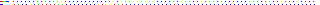 4 yd
33
Find the area of the shaded region.
4 yd
3 yd
4 yd
8 yd
[Speaker Notes: Answer:
Area Rectangle:
A = (12)(7)
A = 84 yd2

Area of Triangle:		
A = 1/2(4)(4)
A = 8 yd2

Area of Triangle:		
A = 8 yd2

Area Shaded Region:
A = 50.24 - 8
A = 42.24 yd2]
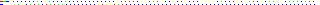 34
A cement path 2 feet wide is poured around a  rectangular pool.  If the pool is 13 feet by 9 feet, 
how much cement was needed to create the path?
[Speaker Notes: Answer:
Area Path & Pool:
A = (17)(13)
A = 211 ft2

Area Pool:
A = (13)(9)
A = 117 ft2

Area Path:
A = 221 - 117
A = 104 ft2]
3-Dimensional Solids
Return to
Table of
Contents
Click for a web site with interactive 
3-D figures and nets.
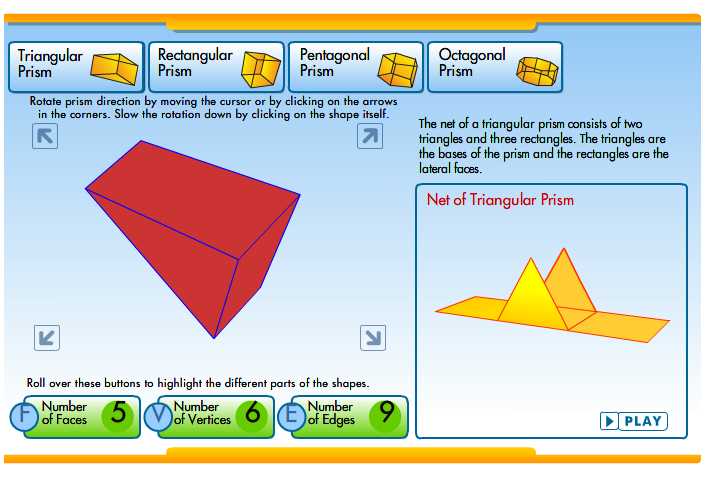 3-Dimensional Solids

Categories & Characteristics of 3-D Solids:
Prisms
1.  Have 2 congruent, polygon bases which are parallel 
to one another
2.  Sides are rectangular (parallelograms)
3.  Named by the shape of their base
Pyramids
1.  Have 1 polygon base with a vertex opposite it
2.  Sides are triangular
3.  Named by the shape of their base
click to reveal
click to reveal
click to reveal
3-Dimensional Solids

Categories & Characteristics of 3-D Solids:
Cylinders
1.  Have 2 congruent, circular bases which 
are parallel to one another
2.  Sides are curved
Cones
1.  Have 1 circular bases with a vertex opposite it
2.  Sides are curved
click to reveal
click to reveal
3-Dimensional Solids

Vocabulary Words for 3-D Solids:
×
Polyhedron   		A 3-D figure whose faces are all polygons
 			(Prisms & Pyramids)

Face  			Flat surface of a Polyhedron

Edge 			Line segment formed where 2 faces meet

Vertex (Vertices)	Point where 3 or more faces/edges meet

Solid 			a 3-D figure 

Net 			a 2-D drawing of a 3-D figure
			 (what a 3-D figure would look like if it were 			unfolded)
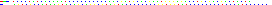 35
Name the figure.
A
rectangular prism
B
triangular prism
C
triangular pyramid
D
cylinder
E
cone
F
square pyramid
[Speaker Notes: Answer: C]
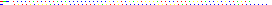 36
Name the figure.
rectangular prism
A
triangular prism
B
triangular pyramid
C
D
cylinder
E
cone
square pyramid
F
[Speaker Notes: Answer: A]
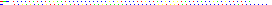 37
Name the figure.
rectangular prism
triangular prism
triangular pyramid
A
pentagonal prism
B
cone
C
square pyramid
D
E
F
[Speaker Notes: Answer: D]
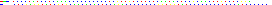 38
Name the figure.
A
rectangular prism
B
triangular prism
C
triangular pyramid
D
pentagonal prism
E
cone
F
square pyramid
[Speaker Notes: Answer: E]
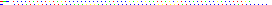 39
Name the figure.
A
rectangular prism
B
cylinder
C
triangular pyramid
D
pentagonal prism
E
cone
F
square pyramid
[Speaker Notes: Answer: B]
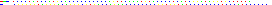 40
Name the figure represented by the net.
A
rectangular prism
B
cylinder
C
triangular prism
D
pentagonal prism
E
cone
F
square pyramid
[Speaker Notes: Answer: C]
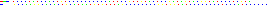 41
Name the figure represented by the net.
A
rectangular prism
B
cylinder
C
triangular prism
D
pentagonal prism
E
cone
F
square pyramid
[Speaker Notes: Answer: F]
For each figure, find the number of faces, vertices and edges.

Can you figure out a relationship between the number of faces, vertices and edges of 3-Dimensional Figures?
Euler's Formula

F + V - 2 = E

The number of edges is 2 less than 
the sum of the faces and vertices.
click to reveal
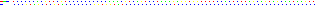 42
How many faces does a cube have?
[Speaker Notes: Answer: 6]
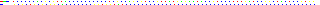 43
How many vertices does a triangular prism have?
[Speaker Notes: Answer: 6]
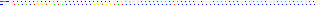 44
How many edges does a square pyramid have?
[Speaker Notes: Answer: 8]
Surface Area
Return to
Table of
Contents
Surface Area

          The sum of the areas of all outside faces of a 3-D figure.

          To find surface area, you must find the area of each face of the 
          figure then add them together.
6 in
What type of figure is pictured?

How many surfaces are there?

How do you find the area of each 
surface?
2 in
7 in
Surface Area
6 in
#1
6 in
2 in
#2
#3
#4
2 in
6 in
#5
7 in
#6
2 in
A net is helpful in calculating surface area. 

Simply label each section and find the area of each.
7 in
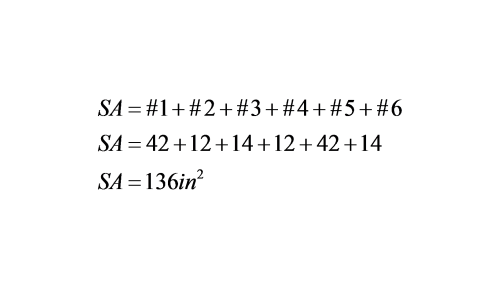 Example
#1
6 in
2 in
#2
#3
#4
6 in
#5
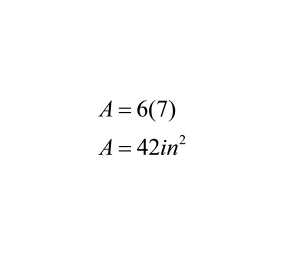 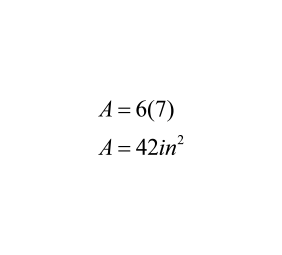 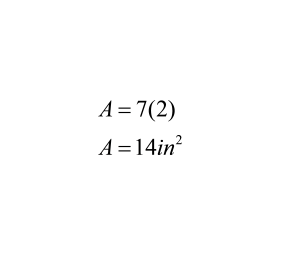 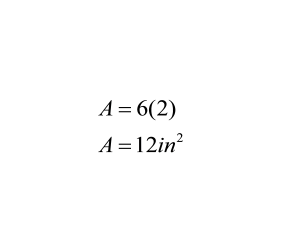 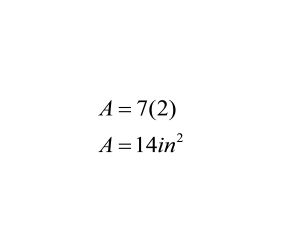 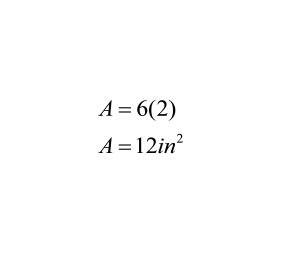 #6
2 in
7 in
#4
#6
#2
#3
#1
#5
Try This

Find the surface area of figure using 
the given net.
#1
#2
#3
#4
12 cm
#5
15 cm
[Speaker Notes: Answer:
SA = #1+#2+#3+#4+#5
SA = 90+90+112.5+90+90
SA = 472.5 cm2

#1		#2		#3
A = 1/2(15)(12)           A = 1/2(15)(12)	            A = 1/2(15)(15)
A = 90 cm2	              A = 90 cm2	            A = 112.5 cm2

#4		#5
A = 1/2(15)(12)	A = 1/2(15)(12)
A = 90 cm2		A = 90 cm2]
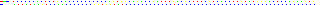 45
Find the surface area of the figure given its net.
7 yd
7 yd
7 yd
7 yd
Since all of the faces are the  same, you can find the area  of one face and multiply it  by 6 to calculate the surface  area of a cube.
What pattern did you notice while finding the surface area  
of a cube?
[Speaker Notes: Answer:
SA = #1+#2+#3+#4+#5
SA = 49+49+49+49+49+49
SA = 294 yd2

#1-#6
A = 7(7)
A = 49 yd2]
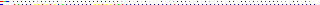 46
Find the surface area of the figure given its net.
12 cm
9 cm
25 cm
[Speaker Notes: Answer:
SA = #1+#2+#3+#4+#5
SA = 300+54+300+54+300
SA = 1008 cm2

#1		#2		#3
A = 12(25)		A = 1/2(12)(9)	A = 12(25)
A = 300 cm2		A = 54 cm2		A = 300 cm2

#4		#5
A = 1/2(12)(9)	A = 12(25)
A = 54 cm2		A = 300 cm2]
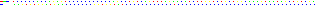 The figure below represents a present you want 
to wrap for your friend's birthday.  How many 
square centimeters of wrapping paper will you 
need?  Draw the net for the given figure and 
calculate its surface area.
47
10 cm
10 cm
18 cm
[Speaker Notes: Answer:
SA=#1+#2+#3+#4+#5+#6
SA= 180+100+180+100+180+180
SA=920cm2

#1, #3, #5, #6	#2, #4
A=10(18)		A=10(10)
A=180cm2		A=100cm2]
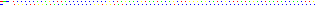 48
Draw the net for the given figure and calculate its surface area.
12 ft
11 ft
4 ft
7 ft
7 ft
[Speaker Notes: Answer:
SA = #1+#2+#3+#4
SA = 66+42+22+42
SA = 172 ft2

#1		#2		#3		#4
A = 1/2(11)(12)	A = 1/2(7)(12)	A = 1/2(11)(4)	A = 1/2(7)(12)
A = 66 ft2		A = 42 ft2		A = 22 ft2		A = 42 ft2]
Volume
Return to
Table of
Contents
Volume Activity
Take unit cubes and create a rectangular prism with dimensions of 4 x 2 x 1.

What happens to the volume if you add another layer and make it 4 x 2 x 2?

What happens to the volume is you add another layer and make it 4 x 2 x 3?
[Speaker Notes: Teacher Instructions: Lead students to discover that the area of the base times the height equals the volume.]
Volume
Volume

 - The amount of space occupied by or inside a 3-D Figure
 - The number of cubic units needed to FILL a 3-D Figure (layering)



Label

Units3  or cubic units
click to reveal
click to reveal
Volume Formulas
Formula 1

V= lwh, where l = length, w = width, h = height

Multiply the length, width, and height of the rectangular prism.


Formula 2

V=Bh, where B = area of base, h = height

Find the area of the rectangular prism's base and multiply it by the 
height.
Find the Volume.
8 m
2 m
5 m
[Speaker Notes: Answer:
Volume		Volume
    2                                 V = B  h
5		V = l  w  h
   10 (Area of Base)	V = 5  2  8
8 (Height)	                   V = 10  8
   80 m3                           V = 80 m3]
Example
Each of the small cubes in the prism shown have a length, width and height of 1/4 inch.

The formula for volume is lwh.

Therefore the volume of one of the small 
cubes is:
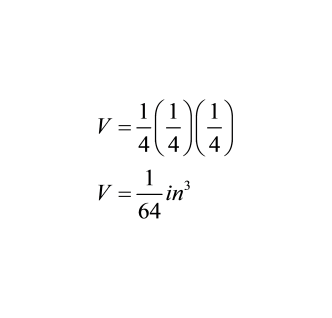 Forget how to multiply fractions?
Multiply the numerators together, then multiply the denominators.  In other words, multiply across.
To calculate the volume of the whole  prism, count the number of cubes, and multiply it by the volume of one cube. 

The top layer of this prism has 4 rows of  4 cubes, making a total of 16 cubes per layer.
The prism has 4 layers, 16 cubes per layer, so has 64 small cubes total.

Therefore the total volume of the prism is:
Example
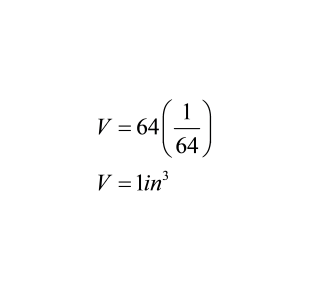 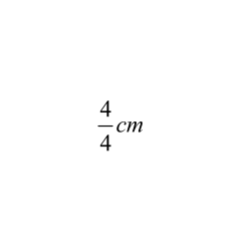 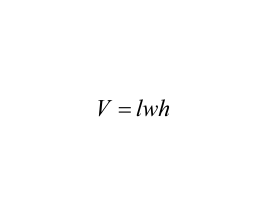 Example
You can also use the formula to find  the volume of the same prism.


The length, width, and the height of  this prism is four small cubes.

Remember each small cube has a  length, width, and height of 1/4 inch.

Therefore, you can find the total  volume finding the total length, width,  and height of the prism and  multiplying them together.
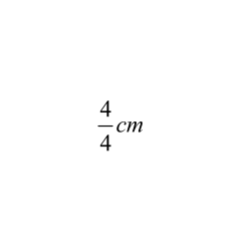 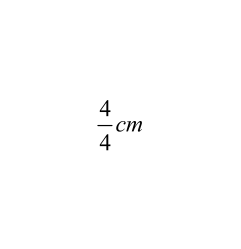 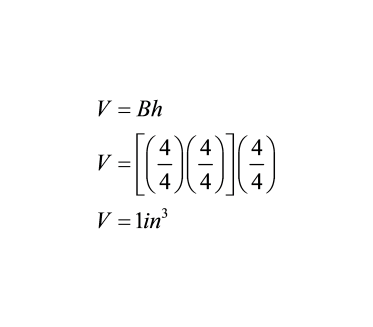 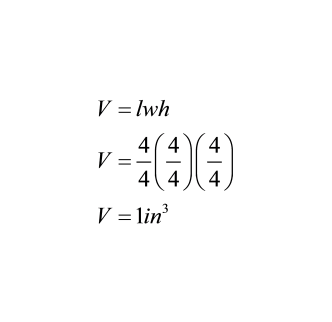 Example
How would you find the volume  
of the rectangular prism with  
side lengths of 1/2 cm, 1/8 cm,  
and 1/4 cm?




Since it already tells you the side lengths, you can simply plug it into the volume formula.
Click to Reveal
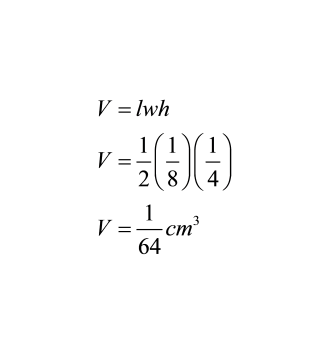 Try This
Every cube in the rectangular prism has a length, width and height of 1/5 inch.  

Find the total volume of the rectangular prism.
Method 1:  Find volume of one small cube and multiply it by the number of cubes.

One cube:          Total Volume:
Method 2:  Find the length, width, and height of the rectangular prism and use the formula.
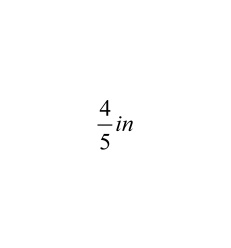 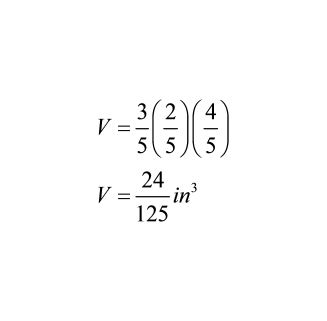 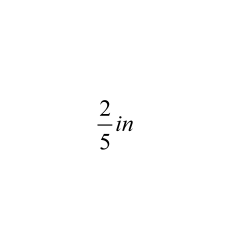 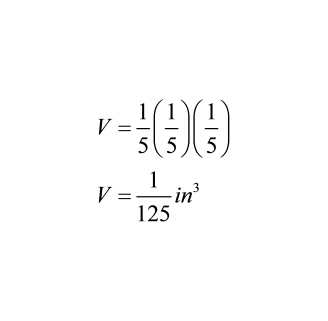 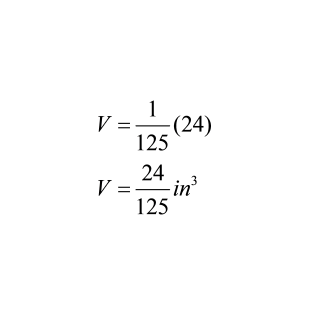 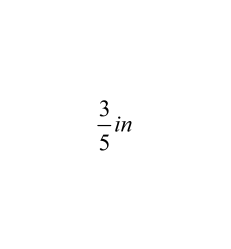 Click to Reveal
Click to Reveal
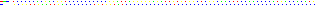 49
Find the volume of the given figure.
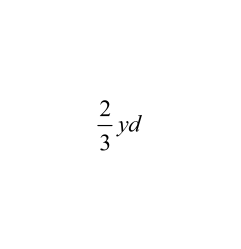 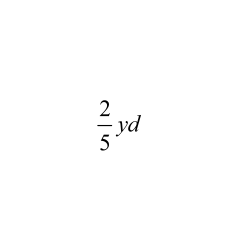 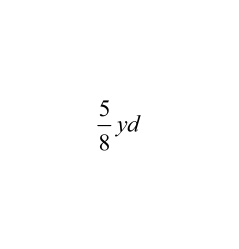 [Speaker Notes: Answer:
V = lwh
V = 2/5 (5/8)(2/3)
V = 20/120 yd3
V = 1/6 yd3]
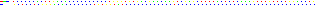 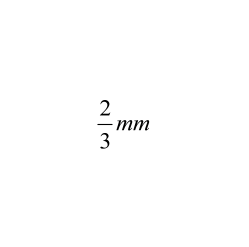 50
Find the volume of the given figure.
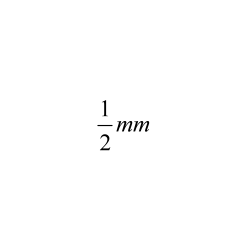 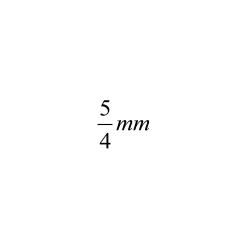 [Speaker Notes: Answer:
V = lwh
V = 5/4 (1/2)(2/3)
V = 10/24 mm3
V = 5/12 mm3]
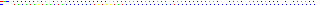 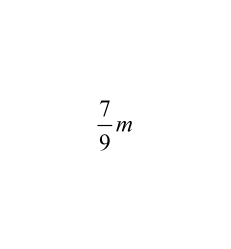 Find the volume of the given figure.
51
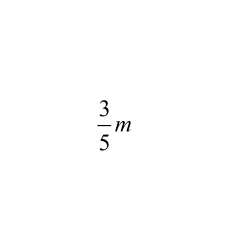 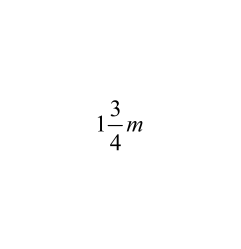 [Speaker Notes: Answer:
V = Bh
V = [(3/5)(7/9)](7/4)
V = [(21/45)](7/4)
V = 147/180 m3]
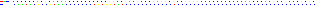 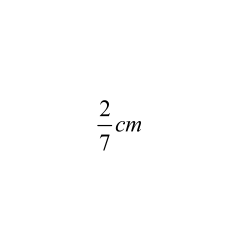 52
Find the volume of the given figure.
The length, width, and height of one small cube is 

          .
[Speaker Notes: Answer:
Method 1
Vcube = (2/7)(2/7)(2/7)
Vcube = 8/343 cm3
V = 8/343(18)
V= 144/343 cm3

Method 2
V =Bh
V = [(6/7)(4/7)](6/7)
V =144/343 cm3]
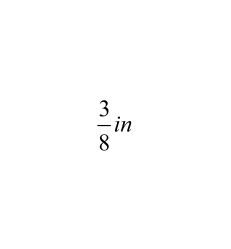 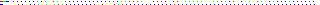 53
Find the volume of the given figure.
The length, width, and height of one cube is        .
[Speaker Notes: Answer:
Method 1
Vcube = 3/8(3/8)(3/8)
Vcube = 27/512 in3
V = 27/512(30)
V = 810/512 in3
V = 2 149/256 in3

Method 2
V =lhw
V =9/8(6/8)(15/8)
V =810/512 in3
V =1 149/256 in3]
Polygons in the Coordinate Plane
Return to 
Table of 
Contents
A few pages of review from the Number System Unit...
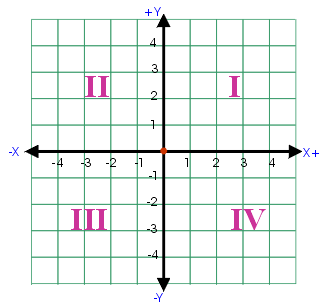 REVIEW
0
The coordinate plane is divided into four sections called quadrants. 

Each quadrant is numbered using the Roman numerals I through IV, in a counter-clock wise direction.
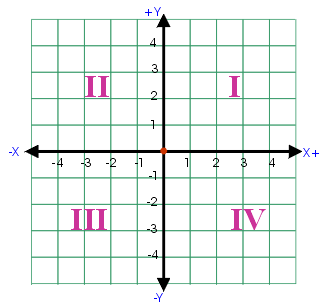 c
REVIEW
0
Slide the "C"
onto the 
coordinate plane
The Coordinate plane is also called the Cartesian plane. 

One way to remember how the quadrants are numbered is to write a big "C" on top of the plane. The "C" will begin in quadrant I and end in quadrant IV.
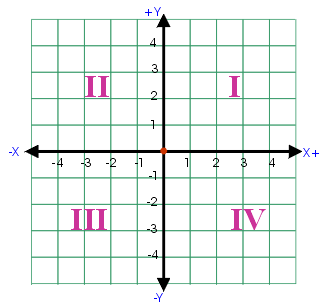 REVIEW
y - axis
x - axis
0
The quadrants are formed by two intersecting number lines called axes.

The horizontal line is the x-axis.  

The vertical line is the y-axis.
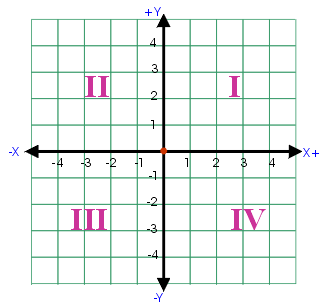 REVIEW
0
Origin
(0, 0)
The point at which the x and y axes intersect is called the origin. The coordinates of the origin are (0, 0).
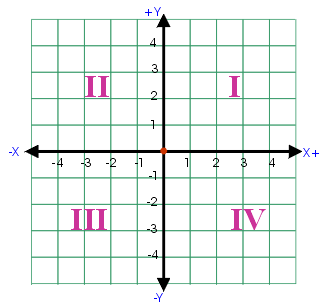 REVIEW
0
Points can be plotted on the plane using one coordinate from each of the axes.
These sets are called ordered pairs. The x coordinate always appears first in these pairs. The y coordinate appears second.
(x, y)
Each of the quadrants can be identified by the properties of the numbers that fall within their plane. Remember the ordered pairs are always of the form (x, y)
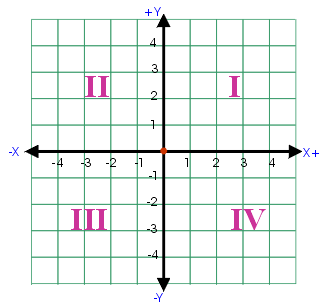 REVIEW
(-,+)
( +,+)
0
(+,-)
(-,-)
Study the table below.  What pattern do you see between the set of points and the distance between them?

Is there a way to find the distance between the two points without graphing them first on a coordinate plane?
REVIEW
If two points have either the same x- or y-coordinate, the distance between them can be as follows:

If the different coordinates are either both positive or both negative, subtract their absolute values. 

If the different coordinates are opposite signs, add their absolute values.

Let's look at the table again to see how this works:
REVIEW
Example
Plot the following points and connect them in the order given.  Use the coordinates to find the length of each side.

A (4,2) B (-2, 2) C (-2, -2) D (4, -2)
Click to Reveal
B
A
6 units
C
D
4 units
4 units
6 units
Example
Plot the following points and connect them in the order given.  What is the coordinate of a fourth point that would create a rectangle?

W (5,6) X (-6, 6) Y (-6, 0)
Click to Reveal
X
W
Y
Z
(5,0)
Try This
Plot the following points and connect them in the order given.  Use the coordinates to find the length of side CD.

A (6,8) B (-3, 8) C (-3, -1) D (6, -1)
Click to Reveal
C (-3, -1)
D (6, -1)

|-3| + |6| = 9 units

CD = 9 units
Try This
Plot the following points and connect them in the order given.  What is the coordinate of a fourth point that would create a square?

J (1,8) K (6, 8) L (1, 3)
Click to Reveal
K
J
L
M
(6,3)
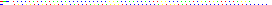 Plot the following points and connect them in the order given.  What is the coordinate of the fourth point that creates a parallelogram?
Q (4, 4) R (0,4) S (-1,1)
54
A
(4,1)
B
(5,1)
C
(2,1)
D
(3,1)
[Speaker Notes: Answer: D]
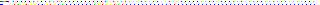 Plot the following points and connect them in the order given.  What is the length of AD?
A (-1, -2) B (-5, -2) C(-2, -4) D(-1, -4)
55
[Speaker Notes: Answer: 2 units]
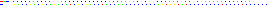 Plot the following points and connect them in the order given.  What would be the coordinates of a third point that would form a right isosceles triangle?
E (2, 2) F (2, -2)
56
A
(-2, -2)
B
(4, 0)
C
(-1, 0)
D
(5, -2)
[Speaker Notes: Answer: A]
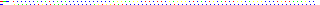 Without plotting the points given, find the perimeter of the shape given its coordinates.
S (5, -5) T (1, -5) U (1, 3) V (5, 3)
57
[Speaker Notes: Answer: 24 units]
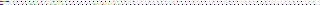 Without plotting the points given, find the area of the shape given its coordinates.
L (-1, 1) M (-1, -5) N (4, -5) O (4, 1)
58
[Speaker Notes: Answer: 30 u2]